ROZBUDOWA SZKOŁY W POWIDZU
W latach 1983 –1990
Stary budynek szkoły
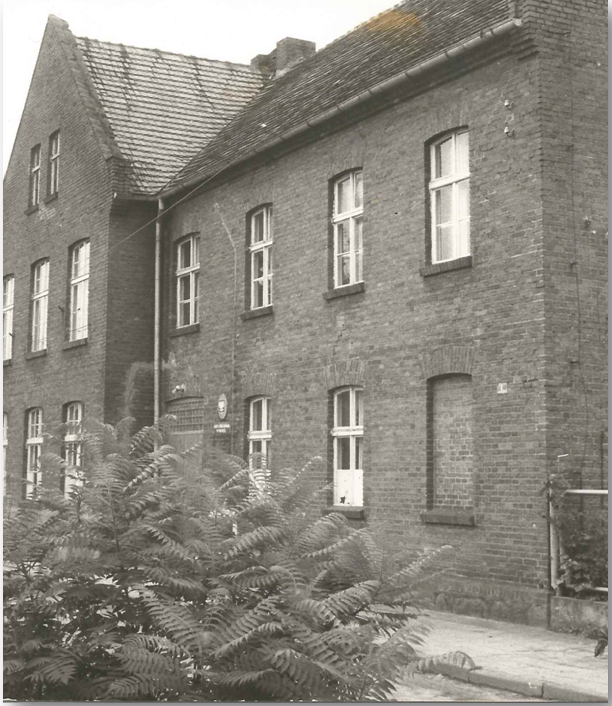 Zawiązanie się komitetu rozbudowy szkoły
Komitet rozbudowy szkoły w Powidzu
1 września 1986r. – gminna inauguracja roku szkolnego 1986/1987 w nowej szkole
Rozpoczęcie budowy bloku socjalno-sportowego – początek 1987 roku
1 lipca 1989r. – oddanie do użytku bloku socjalno-sportowego
8 czerwca 1996r. – nadanie Szkole Podstawowej imienia Kompanii Powidzkiej 1918 roku
1 września 1996 r. – utworzenie Zespołu Szkolno-Przedszkolnego
1 września 1999r. – włączenie do ZSP Gimnazjum
28 grudnia 2001r. – nadanie Gimnazjum imienia Kompanii Powidzkiej 1918 roku
18 grudnia 2004r. – uroczystość wręczenia sztandaru Szkole Podstawowej i Gimnazjum imienia Kompanii Powidzkiej 1918 roku
Dziękuję za uwagę!